Tracking pollution in Asia
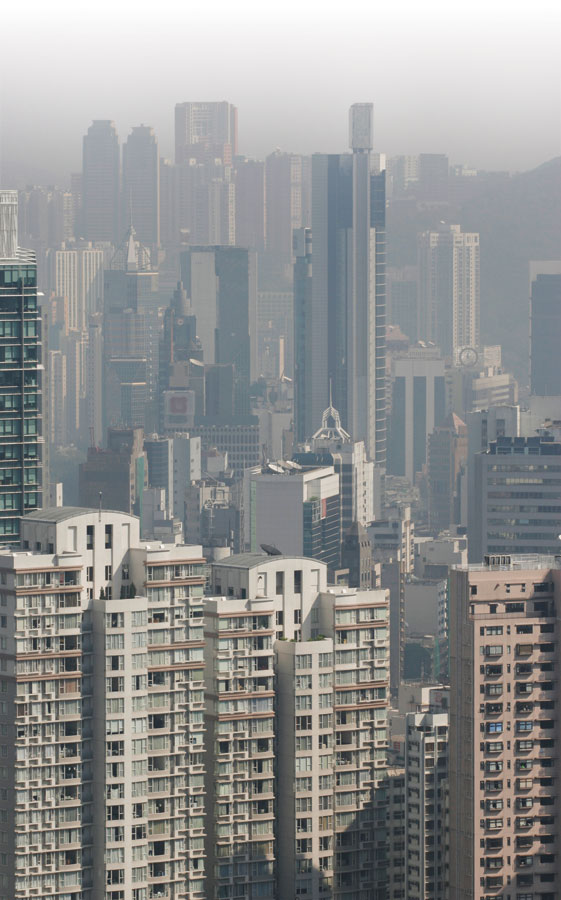 Pollution in the air over Hong Kong
[Speaker Notes: Tracking pollution in Asia
The links between fine-particle pollution and public health risks are well documented, which is why it is so important to get a good understanding of what pollution is, where it comes from and how it migrates across countries.

ANSTO scientists have been studying fine-particle pollution in Asia, where the air quality is generally very poor compared with internationally accepted levels. 

ANSTO used its ANTARES and STAR accelerators to, not only characterise fine-particle pollution, but also to identify its sources across 15 countries in the region — essentially tracking the pollution across Asia back to its point of origin.

Data collected in Asia will help scientists to understand how pollution travels through the air, pinpoint more specific links between health issues and poor air quality, and inform research across the world.]